The Importance of Checking in
The Importance of Checking in
Parent- Child
[Speaker Notes: Deskilled, frustrated,]
The Importance of Checking in
Ask the questions:
	What do you need from me in this? 
	Is this helpful? 
	Is this useful?
	Are we addressing the need here?
The Importance of Checking in
Adult - Adult
[Speaker Notes: There to facilitate training, successes and failures, not make mini ‘us’]
Starting out
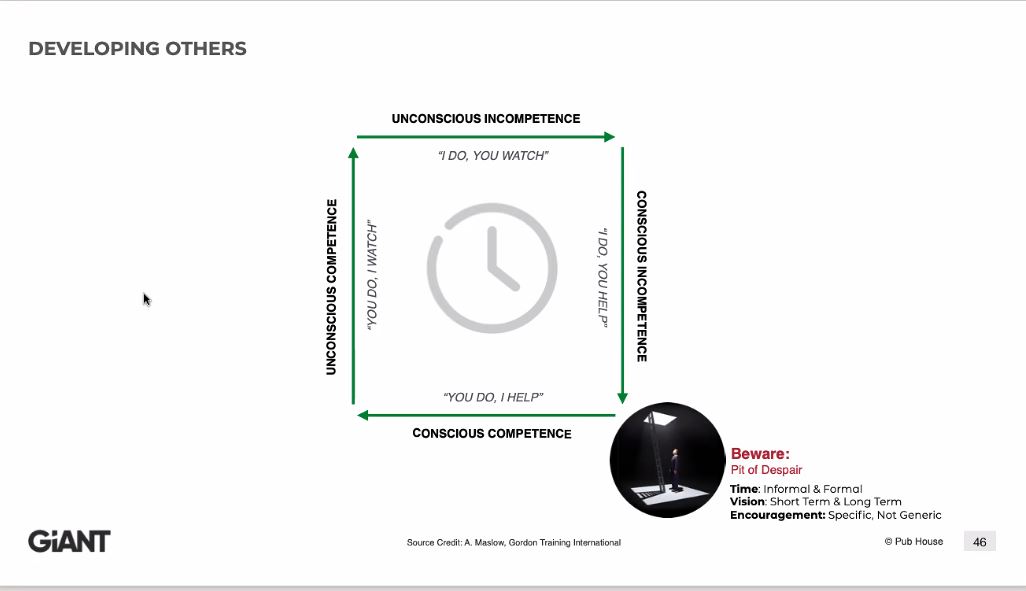 Starting out
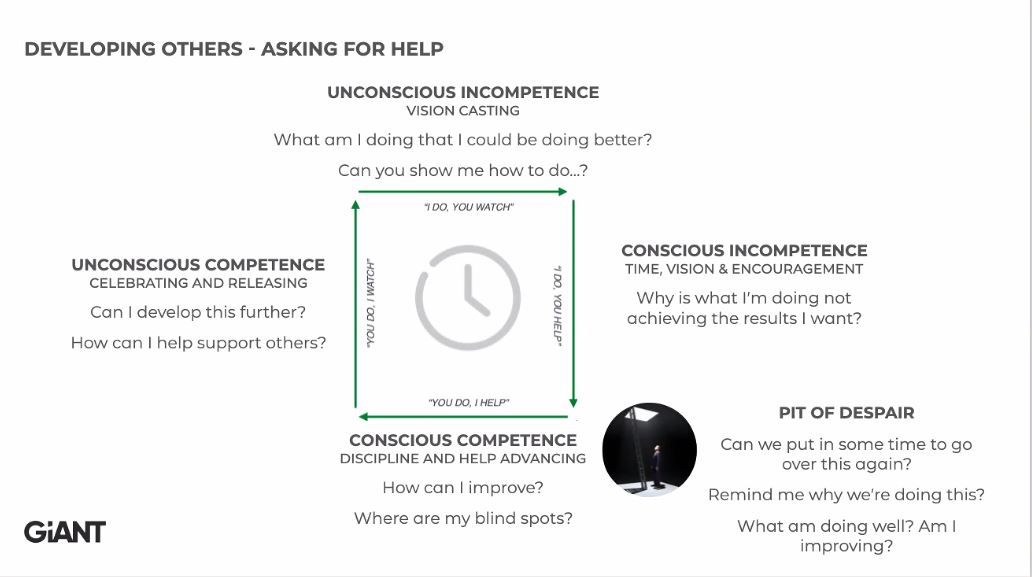 Expectations
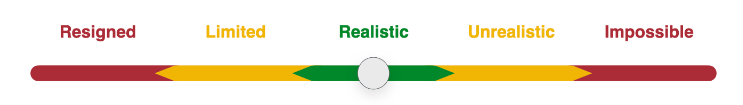 [Speaker Notes: Impossible and Unrealistic expectations create Dominating cultures and lead to burnout, apathy, resistance, or turnover. Limited and Resigned expectations create Protecting cultures and lead to underperforming, entitled, and unhealthy cultures. Realistic expectations are empowering and the key to leading and communicating effectively.]
Expectations
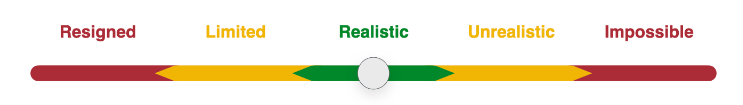 What are you going to do about it?
[Speaker Notes: Impossible and Unrealistic expectations create Dominating cultures and lead to burnout, apathy, resistance, or turnover. Limited and Resigned expectations create Protecting cultures and lead to underperforming, entitled, and unhealthy cultures. Realistic expectations are empowering and the key to leading and communicating effectively.]
Where are we working?
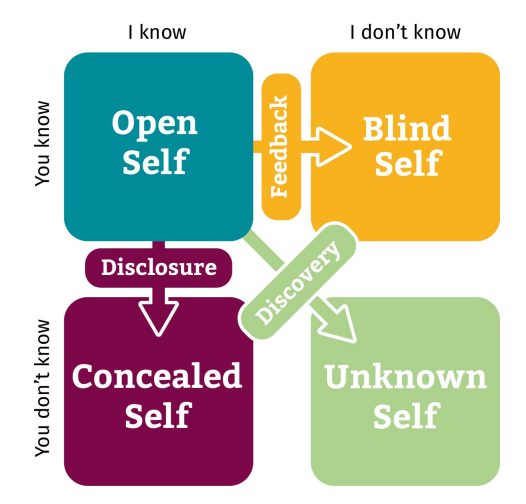 Where are we working?
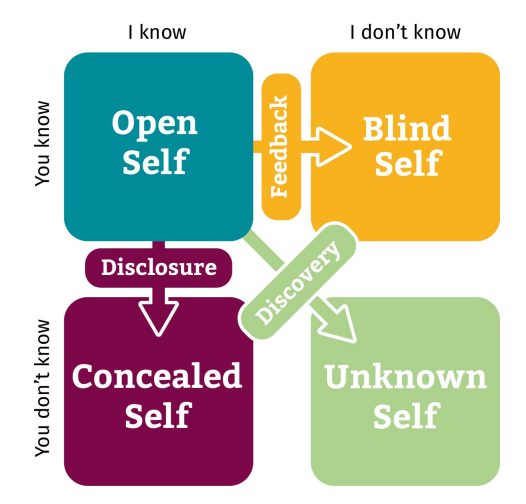 Open Self: What I know about myself and you also know

Concealed Self: What I know about myself and you don’t know

Blind Self: What I don’t know about myself, but you do

Unknown Self: What I don’t know about myself, and you don’t know